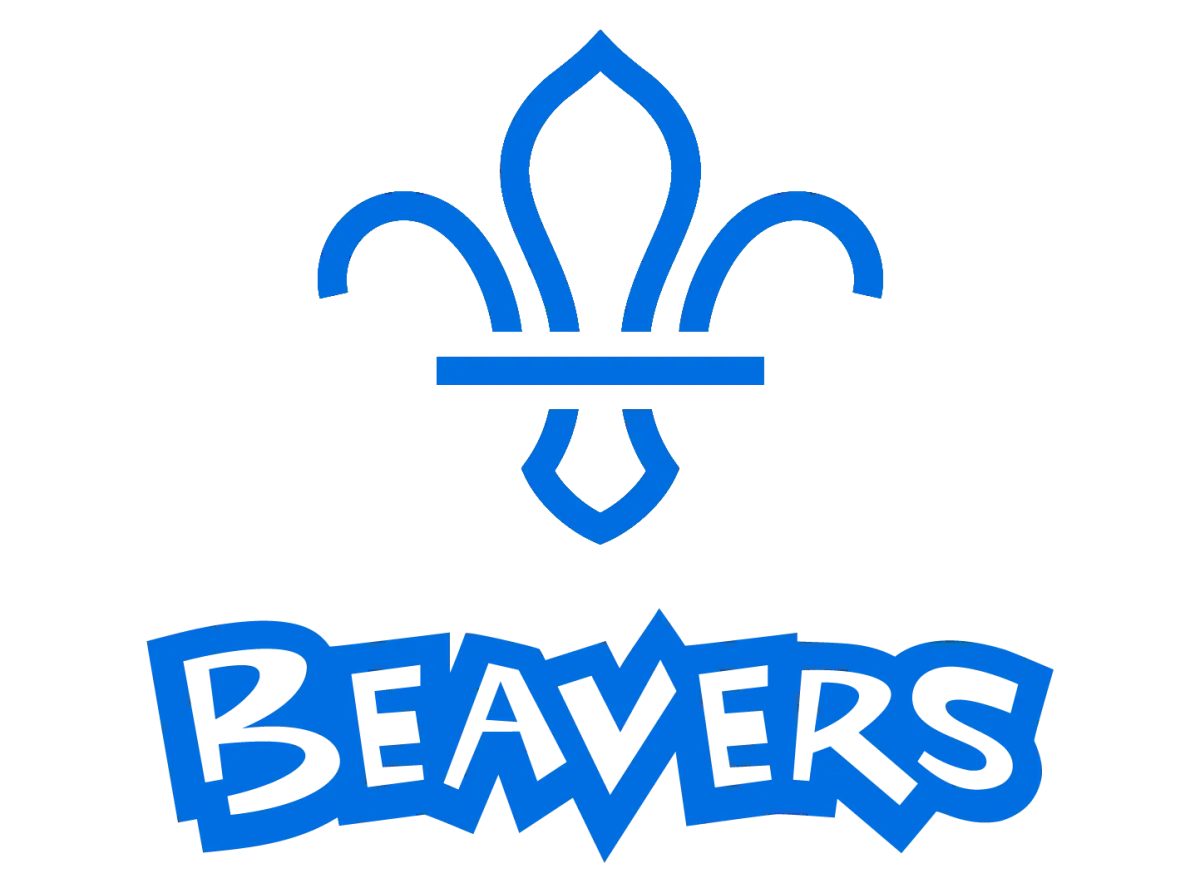 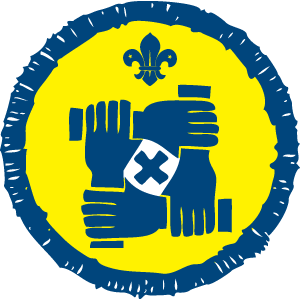 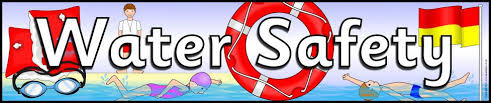 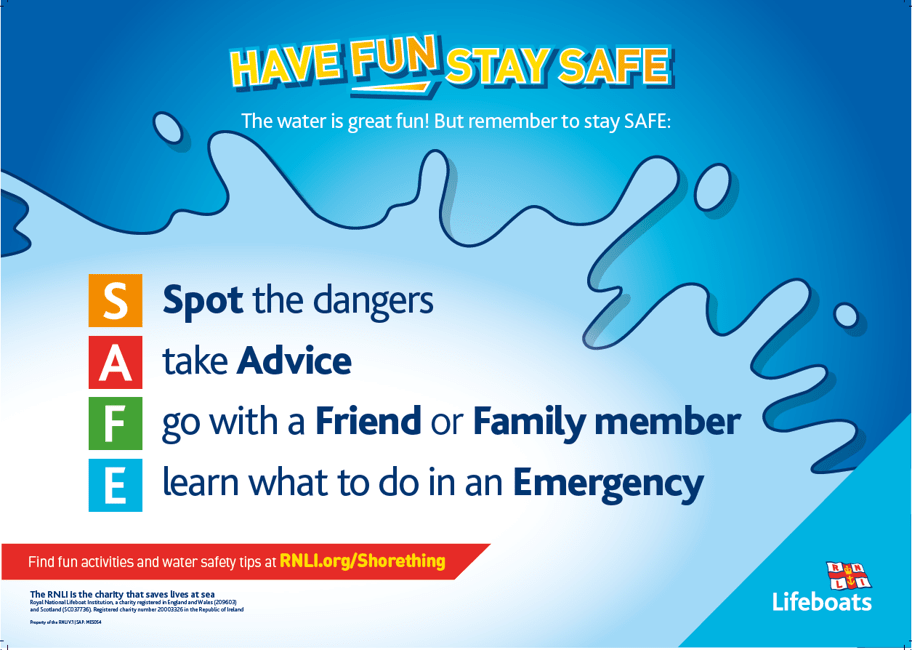 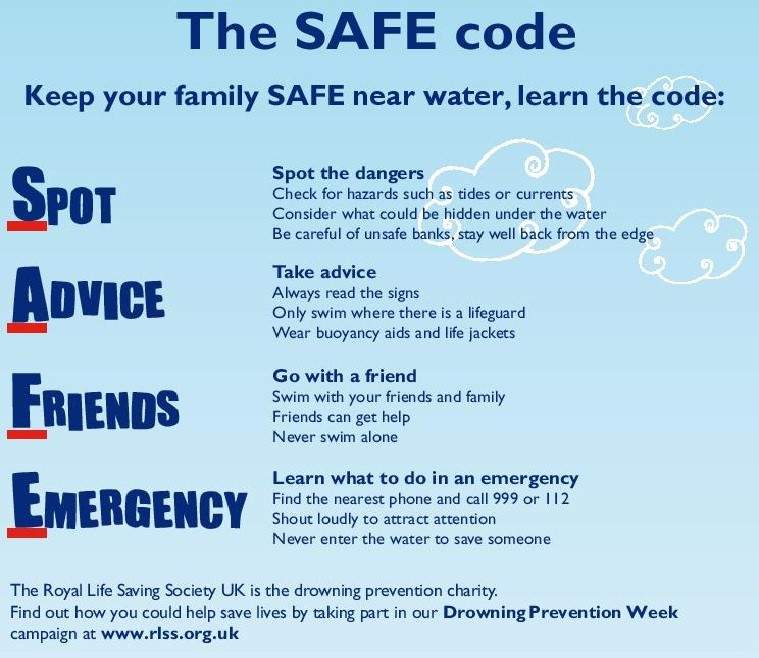 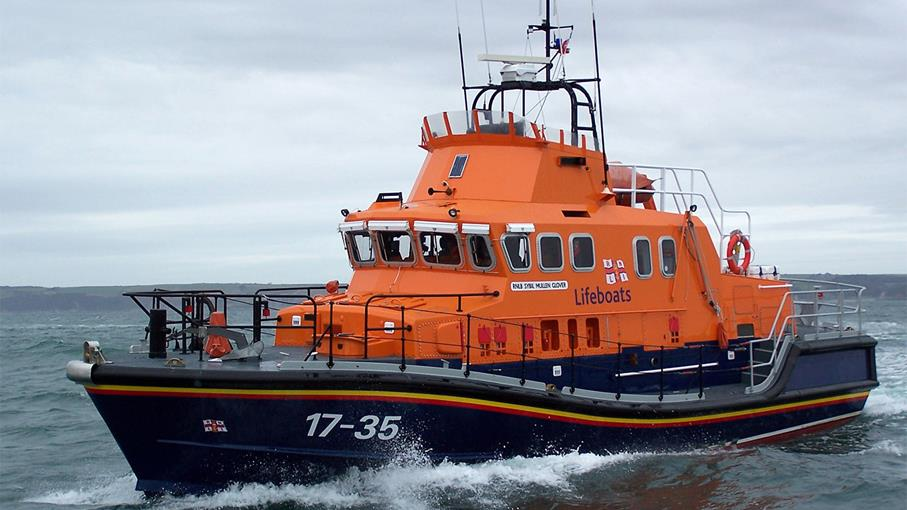 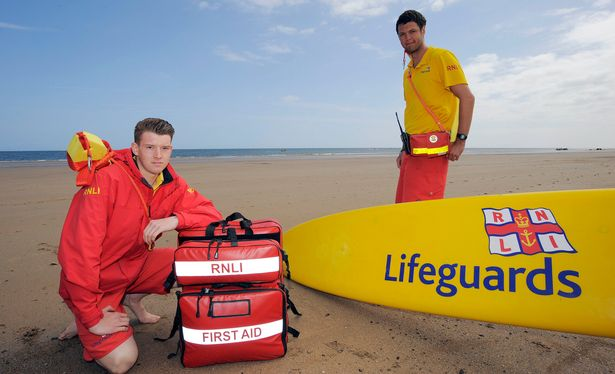 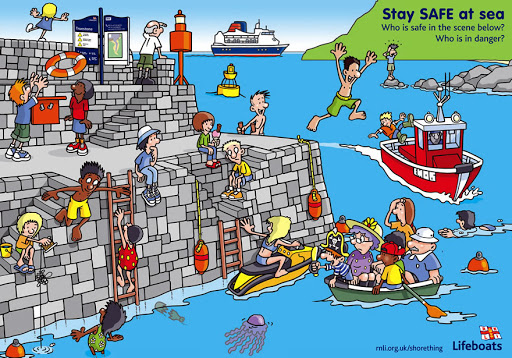 Spot the Dangers
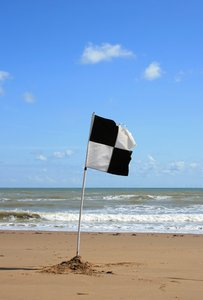 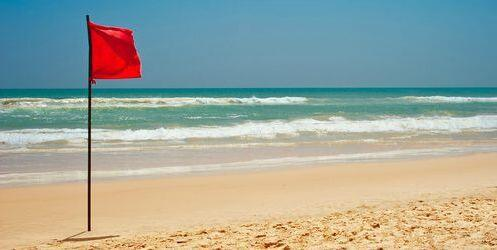 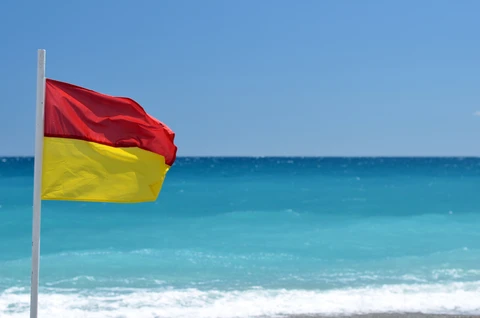 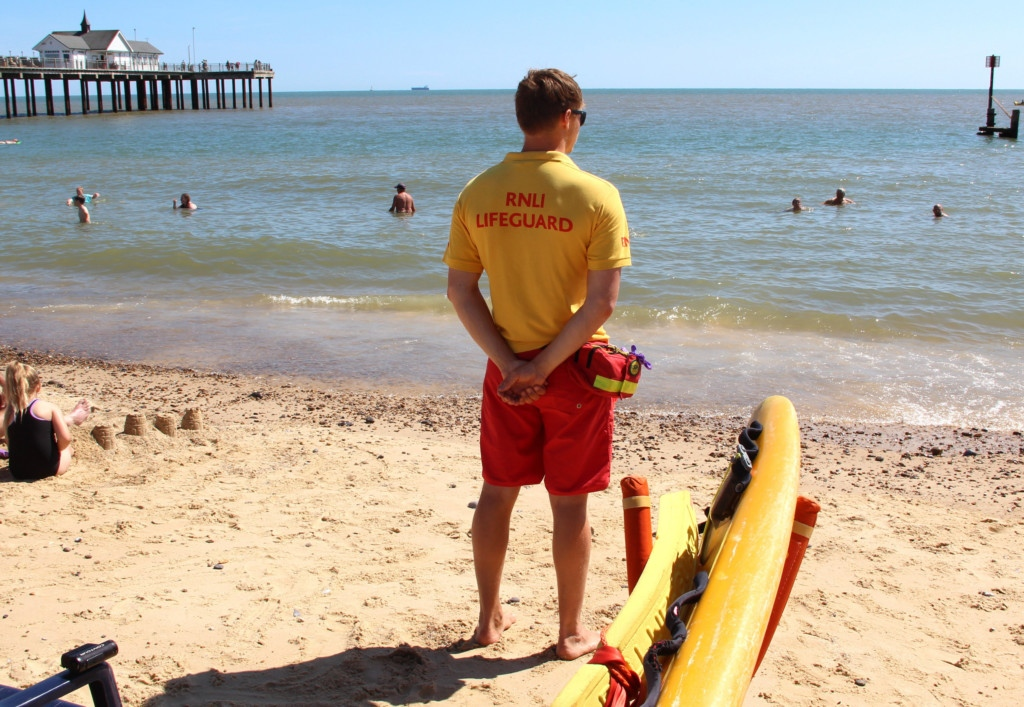 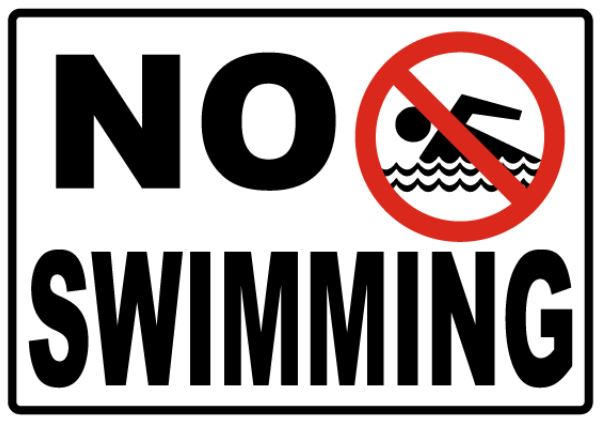 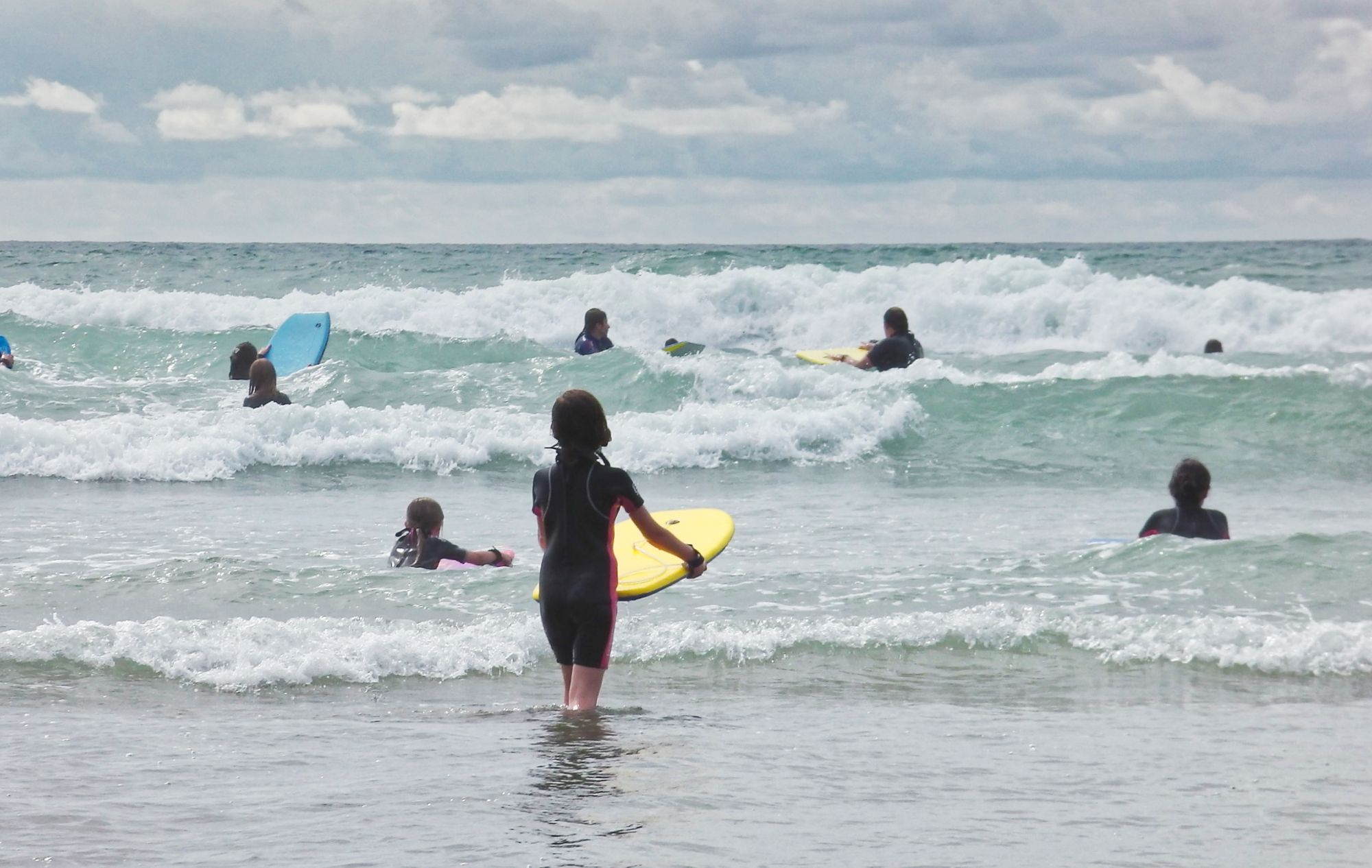 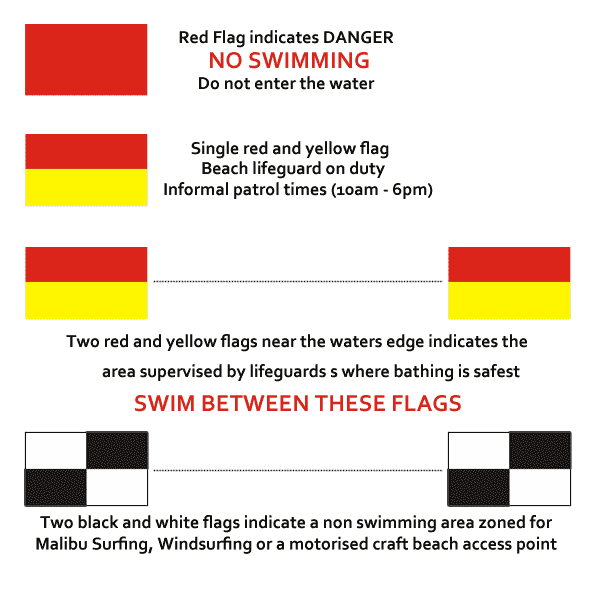 Be a lifeguard!
Swim!
Surf!
Stop